JWAC Meeting
April 5, 2017
CNN 10
http://www.cnn.com/cnn10
Meeting information
Time: 3:45-4:30pm
Dates: Wednesdays
Room: F242
Communications
Twitter: @allenhsjwac
Email: allenhsjwac@gmail.com
Website: http://allenhsjwac.weebly.com/ 

Remind: Text @allenjwac to 81010
*Sign up to receive updates about meeting dates
Remind - DFW JWAC Members
Text @jwacgen to 81010
JWAC Registration
Register for JWAC by visiting the website (www.allenhsjwac.weebly.com) and clicking the
“Join Now” button!
Weekly News Quiz!
Question 1
Surrounded by ..?.., the President Trump signed an executive order to undo a number of climate rules established under President Obama.
governors of coal-mining states
oil company executives
coal miners
environmental scientists
Question 2
Prime Minister Theresa May officially began the process called Brexit with a letter that triggers the ..?.. of negotiations that will set the terms of the U.K.’s departure from the European Union.
six months
one year
18 months
two years
Question 3
The president of ..?.. declared a state of emergency after heavy rains caused an avalanche of water and mud that devastated the city of Mocoa, leaving at least 250 dead, and hundreds more missing and injured.
Ecuador
Chile
Colombia
Peru
Question 4
President Trump named his son-in-law Jared Kushner to head the new White House Office of ..?...
American Innovation
Health Care Initiatives
Job Development
Business Growth
Question 5
New Jersey Governor Chris Christie has been appointed to lead a new White House task force targeting ..?.. abuse.
domestic
alcohol
opioid
child
C
 	D
 	C
 	A
 	C
Answers
Model UN
An authentic simulation of the UN General Assembly, UN Security Council, or other multilateral body
It teaches students diplomacy, negotiation, and decision making
At conferences, students represent ambassadors - “delegates” - of member UN countries to debate current issues
Delegates draft resolutions, plot strategy, negotiate with supporters/adversaries, resolve conflicts, and navigate the UN’s rules of procedure
What is Model UN?
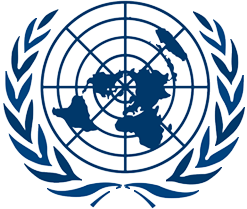 So the world’s infested with zombies now..
Zombie Apocalypse
Split up into groups of 2-4; groups will be assigned a country
Read the background information on the simulation & your country
Discuss the apocalypse and where your country stands on the issue
Build coalitions between countries
Draft a 3-minute (max) resolution to solve the apocalypse
Club votes for or against the resolutions
Next Week:

Finish Model UN Zombie Apocalypse
or 
Club activity
and
Officer campaign announcements
Meeting adjourned!

 See you next week :)